VY_III/2_INOVACE_35_Složky, soubory a programy
Složky, soubory a programy
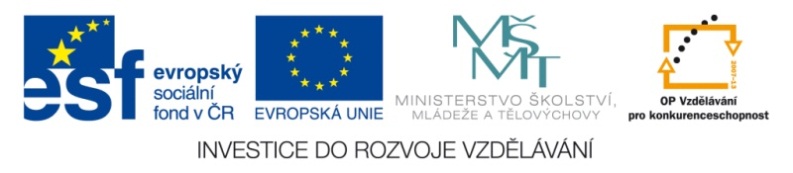 Miroslav Kaňok
Obsah
Složky
Soubory
Programy
Použité zdroje
Složka (adresář)
Používá se ke třídění dat
Může obsahovat další složky (adresáře)
Stromová struktura:
Vytvoření složky
kliknout pravým tlačítkem myši na volnou plochu Windows
Vyber z nabídky příkaz NOVÝ – SLOŽKA
Pojmenuj a je to
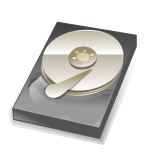 Disk C:
Soubory
Kořen stromové struktury – pevný disk v PC
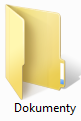 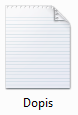 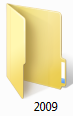 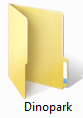 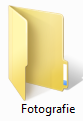 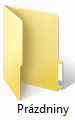 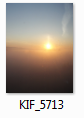 Větve stromu
Složky (adresáře)
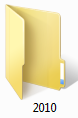 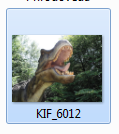 Soubor
Je základní nosič informace
Má jméno (nesmí obsahovat speciální znaky např. / : * ? apod.), tečku (odděluje název od přípony) a příponu (charakteristika typu souboru – text, obrázek apod.)
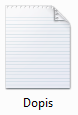 Přípona nemusí být viditelná (viz. příklad)
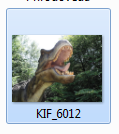 KIF_6012.jpg
Dopis.txt
Příklady souborů:
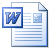 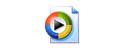 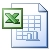 video.avi
dopis.doc
tabulka.xls
Dokument textového editoru Word
Soubor digitálního videa
Dokument tabulkového procesoru Excel
Programy
SW
Umožňují například kreslení, spouštění videa, psaní textů …
Najdeme je po instalaci na pracovní ploše či v nabídce START – PROGRAMY
Spustíme si např. program KALKULAČKA, klikej levým tlačítkem myši
START
PROGRAMY
PŘÍSLUŠENSTVÍ
KALKULAČKA
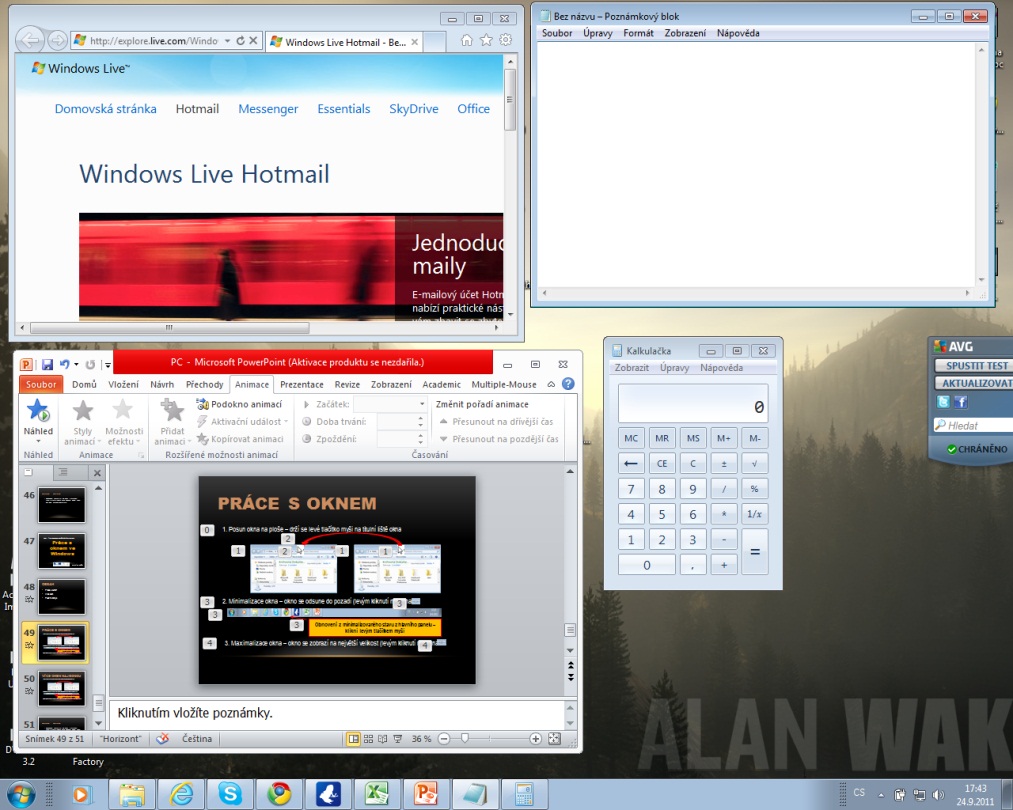 POUŽITÉ ZDROJE
KOVÁŘOVÁ, Libuše, et al. Informatika : pro základní školy 1. druhé. Kralice na Hané : Computer Media, 2009. 88 s. ISBN 978-80-7402-015-5.